El alfabeto
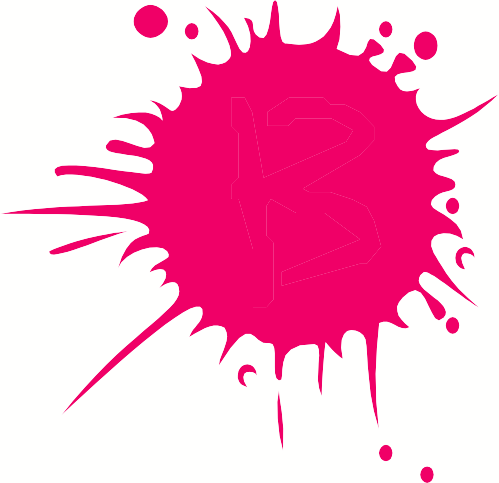 A
ah
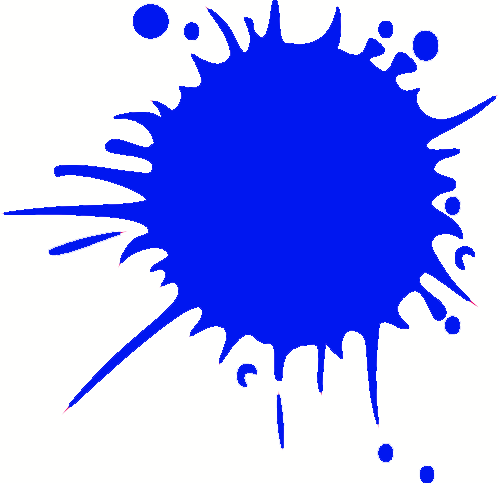 B
beh
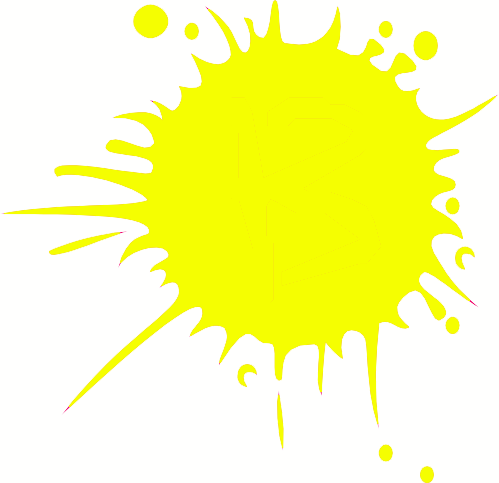 C
theh
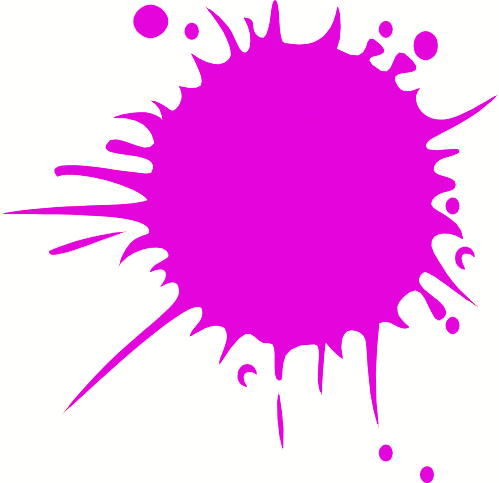 ch
cheh
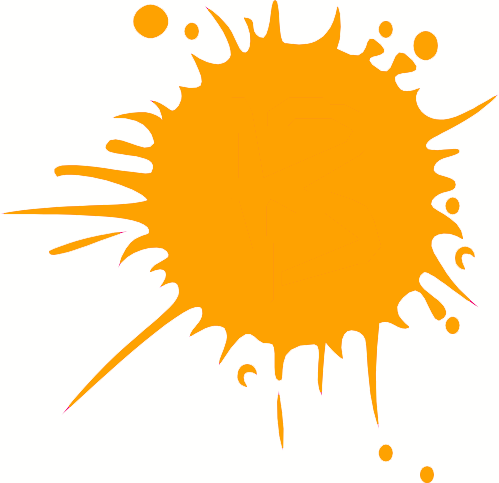 D
deh
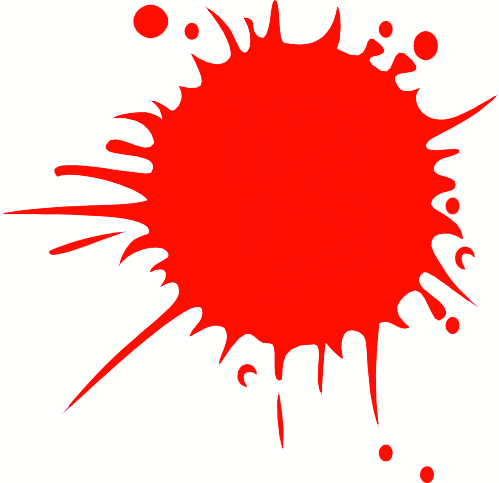 E
eh
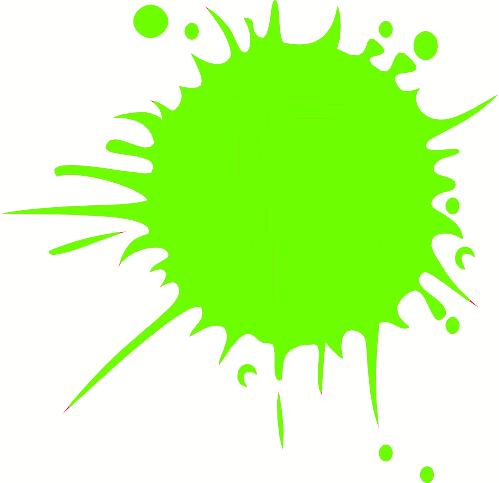 F
efeh
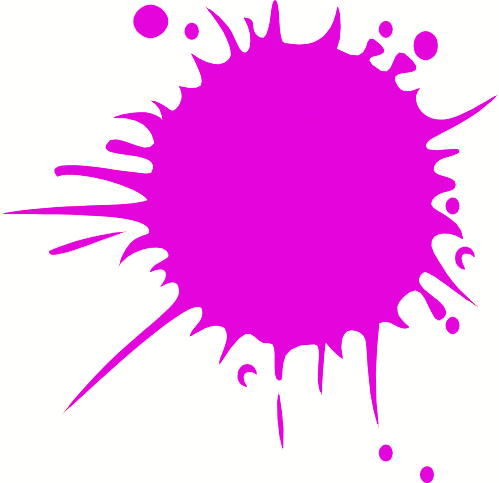 G
heh
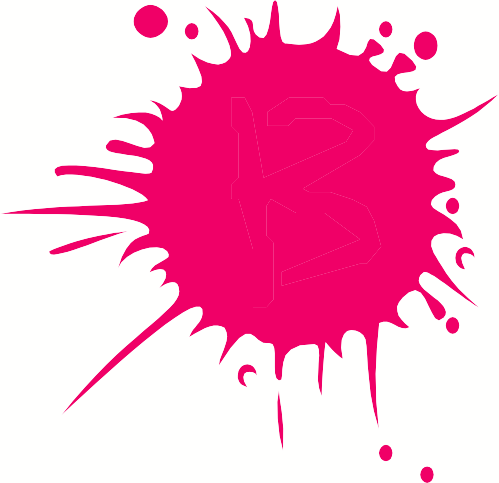 H
acheh
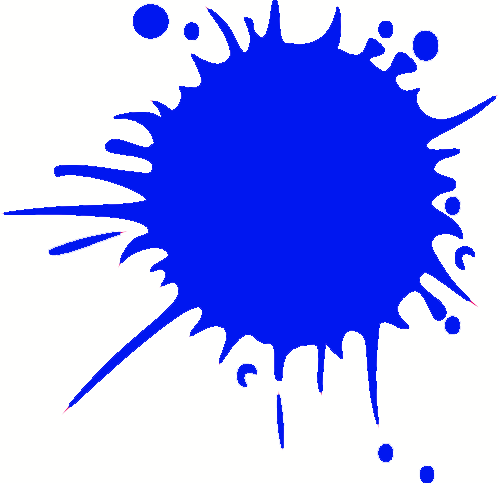 i
ee
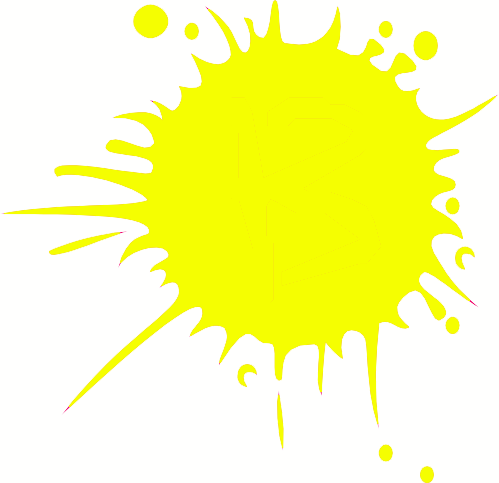 J
hota
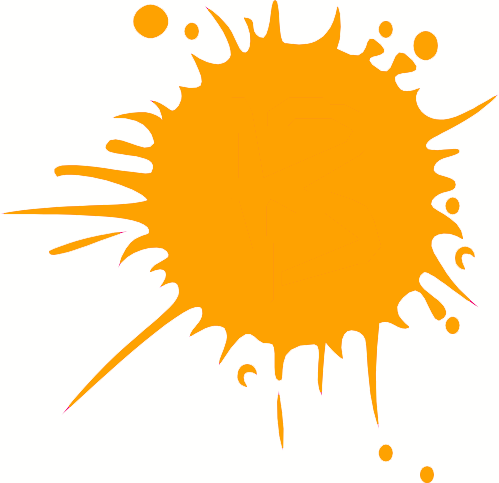 K
kah
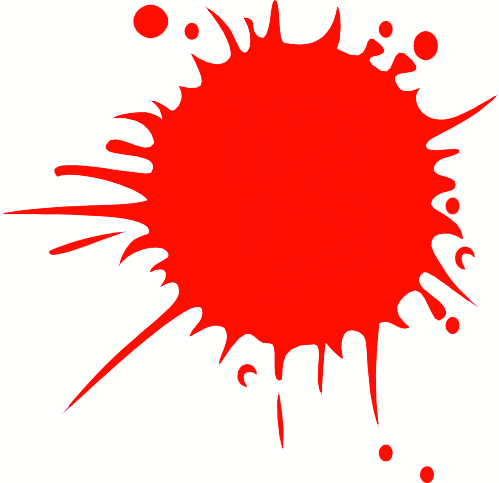 L
eleh
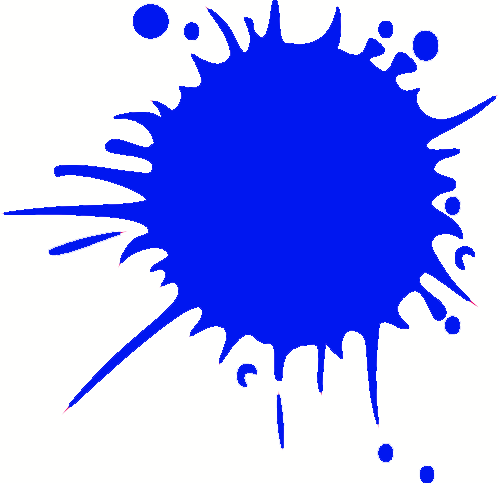 LL
elyeh
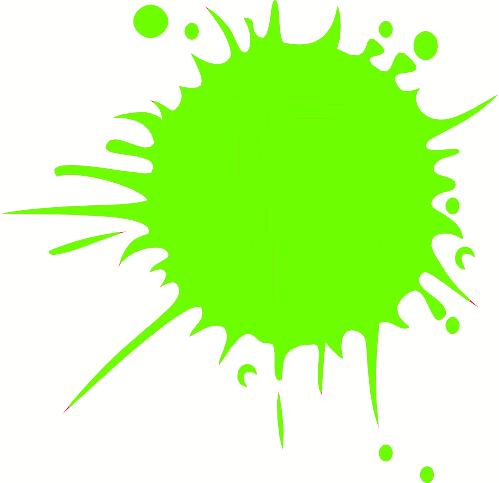 M
emeh
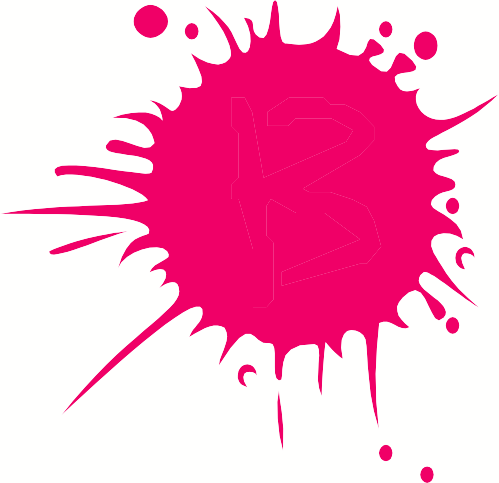 N
eneh
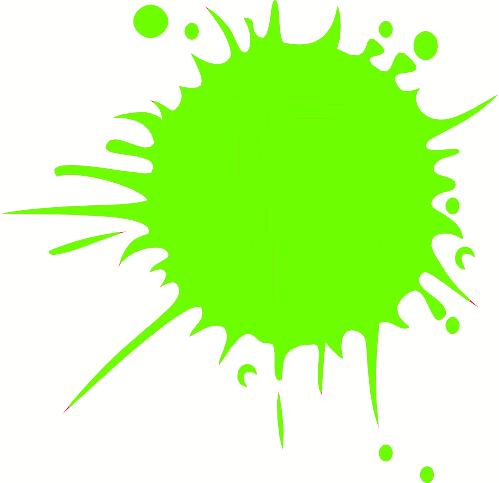 Ñ
eñyeh
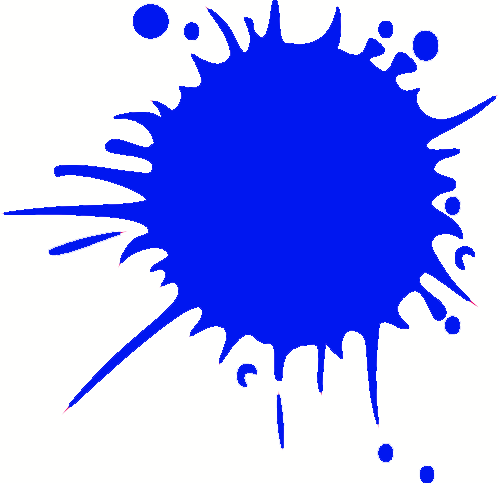 O
oh
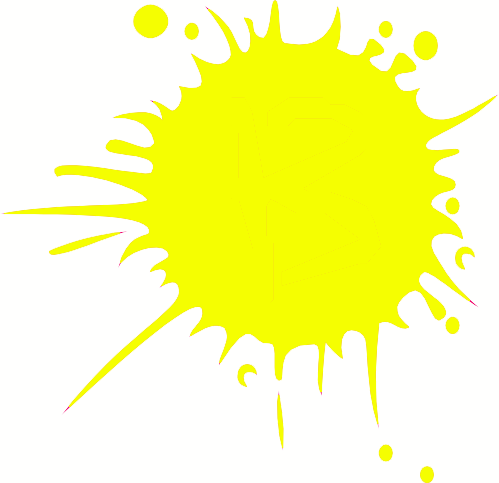 P
peh
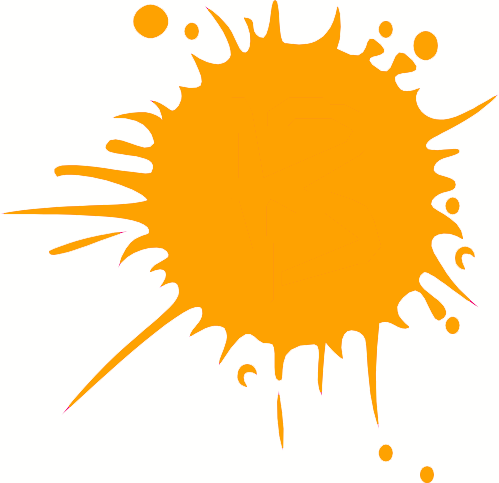 Q
cuh
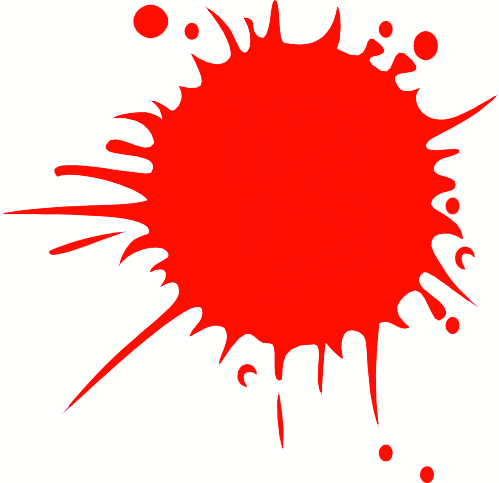 R
erre
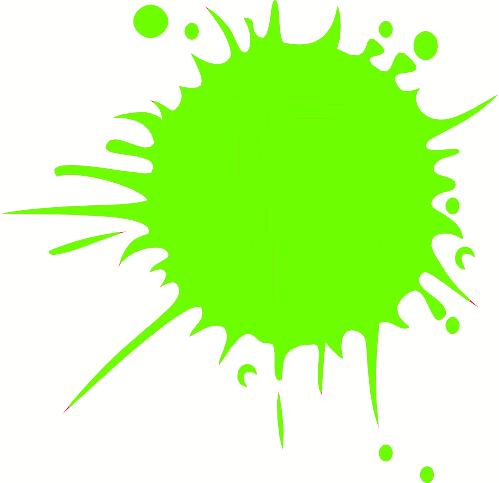 S
eseh
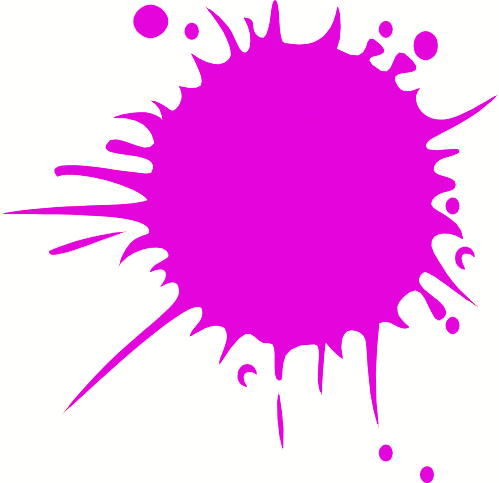 T
teh
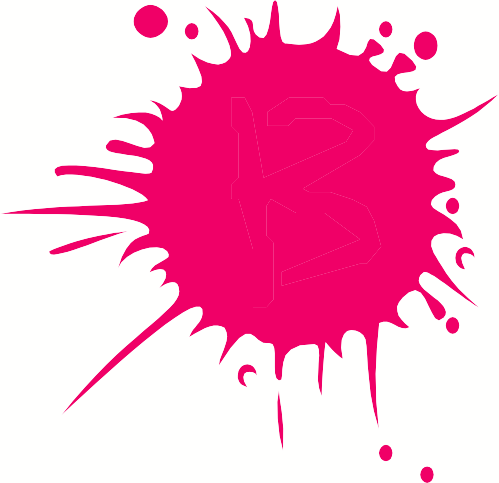 U
uuh
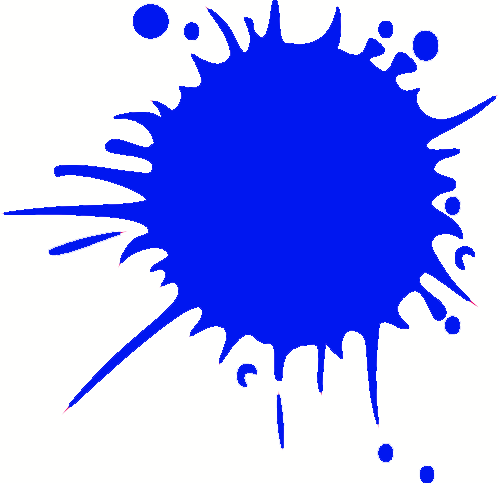 V
uuveh
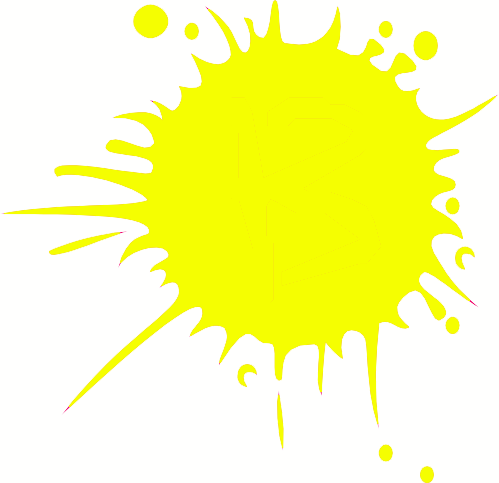 W
uuveh dobleh
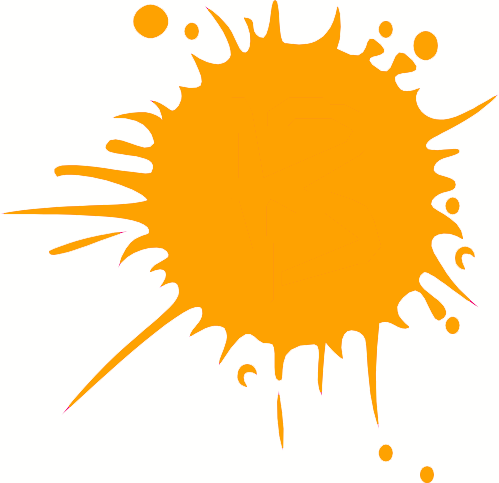 X
ekis
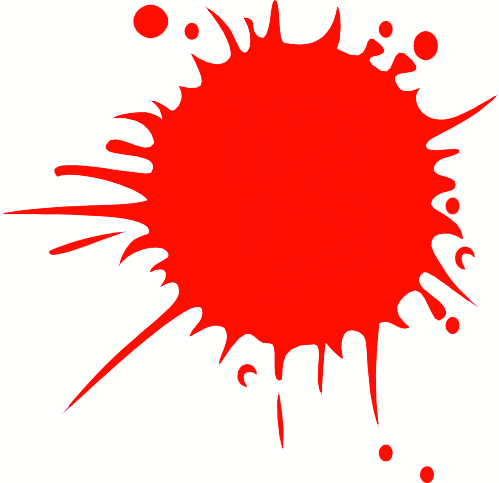 Y
ee griegah
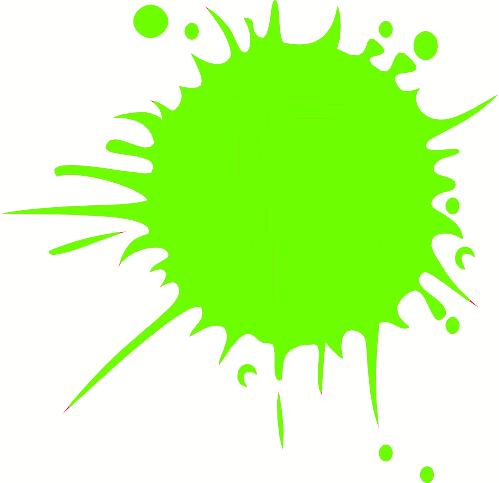 Z
thetaa